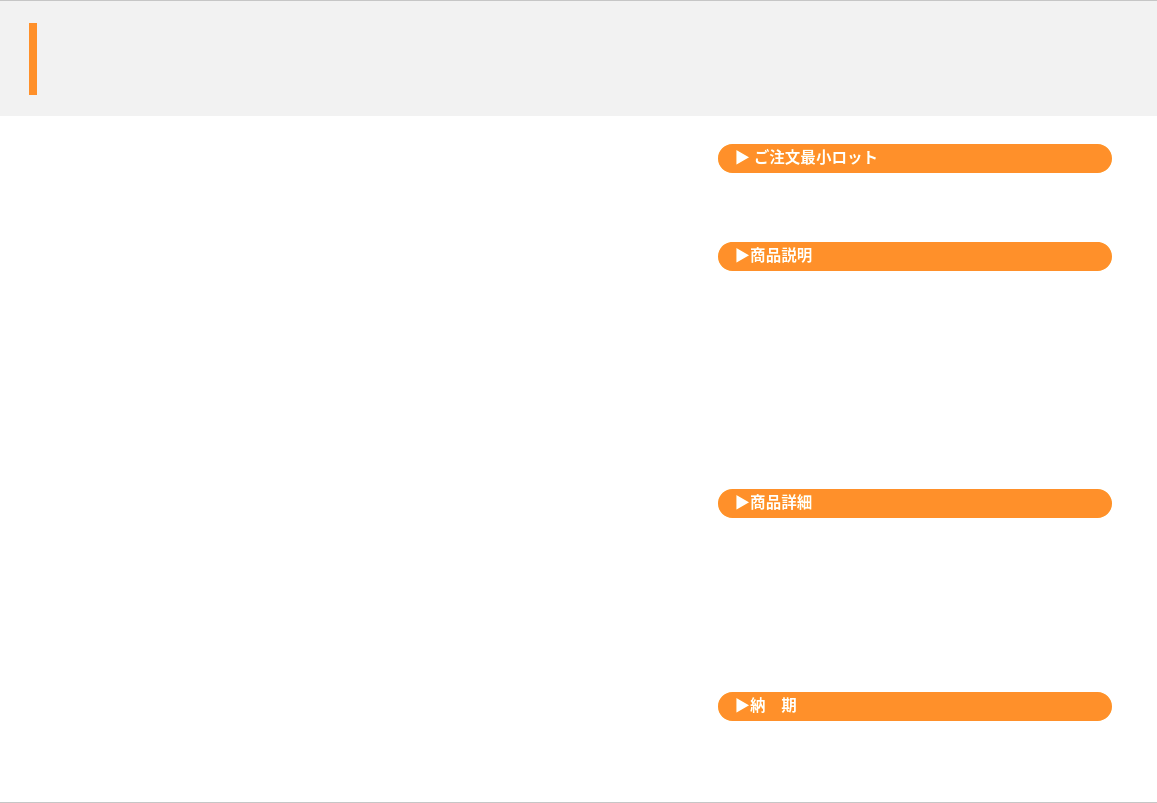 レザー調フラットポーチL
スッキリ収納、Ｌサイズ
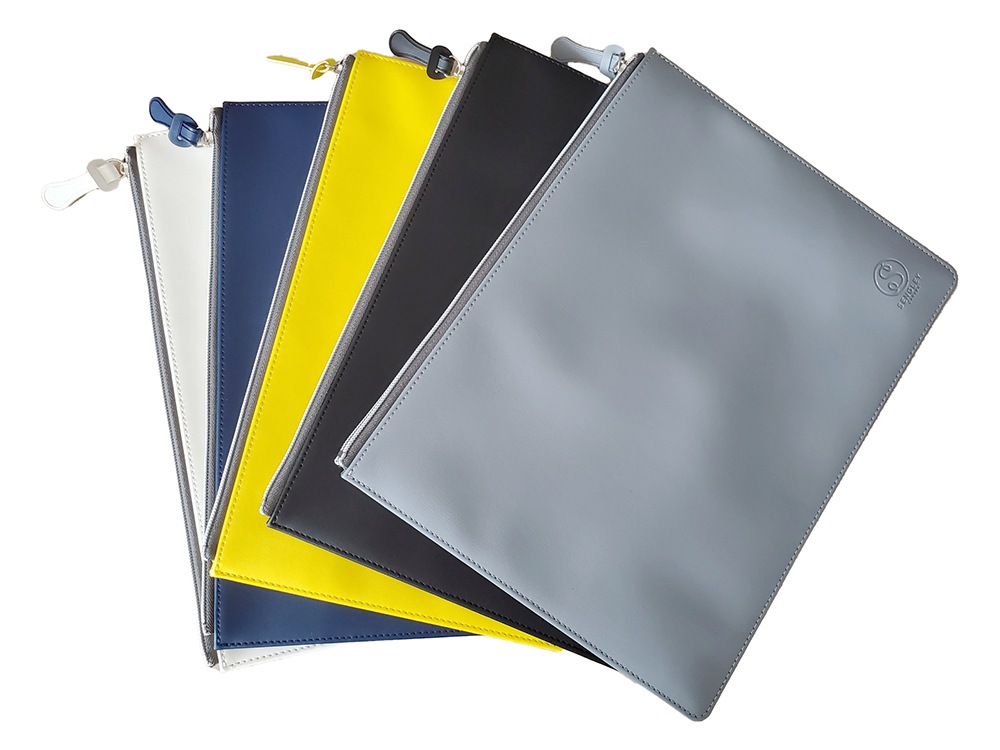 500個から
文具や小物類などをまとめて収納。
内側には便利なカードポケット付き。
大きめだからこれ1つ持ち歩くのもあり。
サイズはS・Ｍ・Ｌの3サイズ展開。
品　番　　org521
サイズ　　約318 x 245mm
材　質　　PUレザー
名入れ　　型押し又は箔押し（シルク印刷、フルカラー印刷も可）
外　装　　個別PP袋入
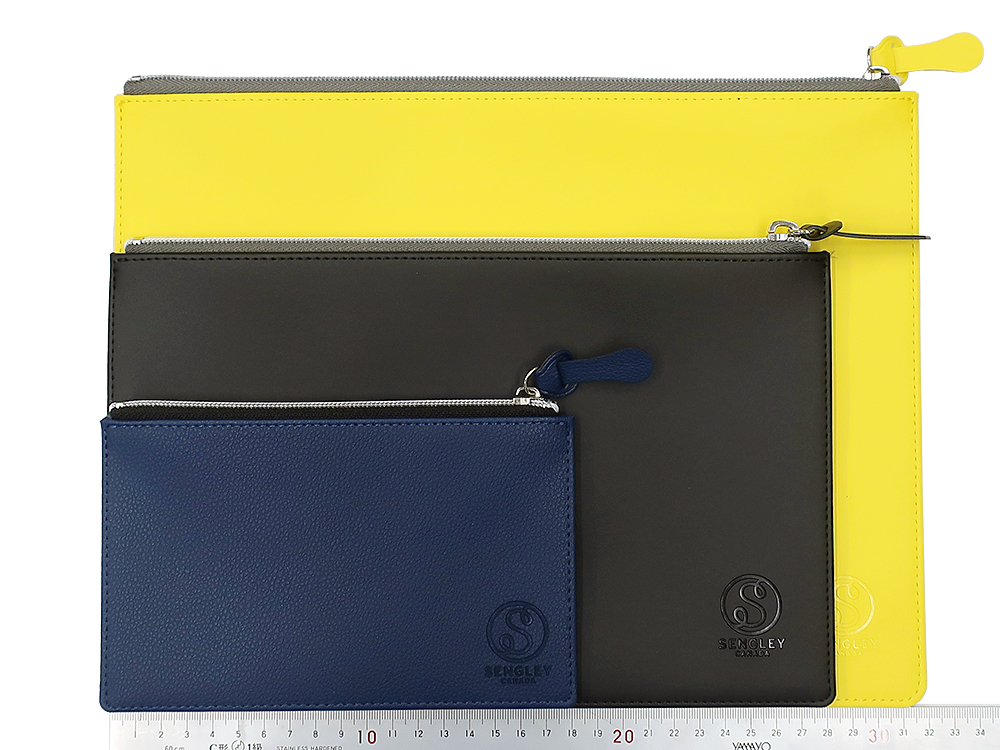 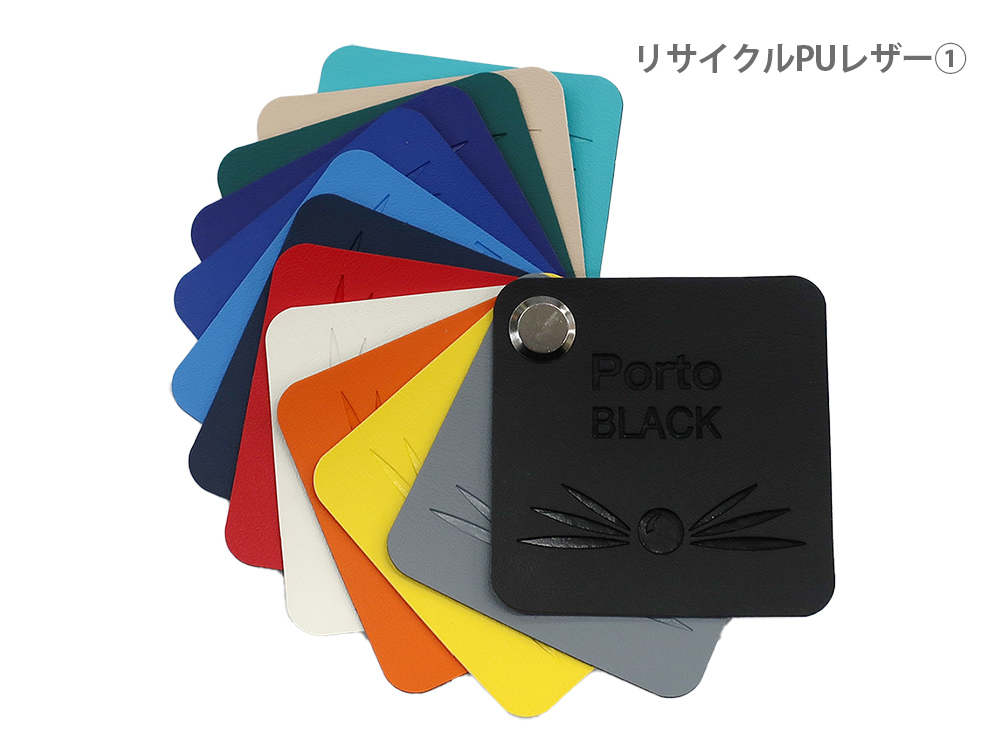 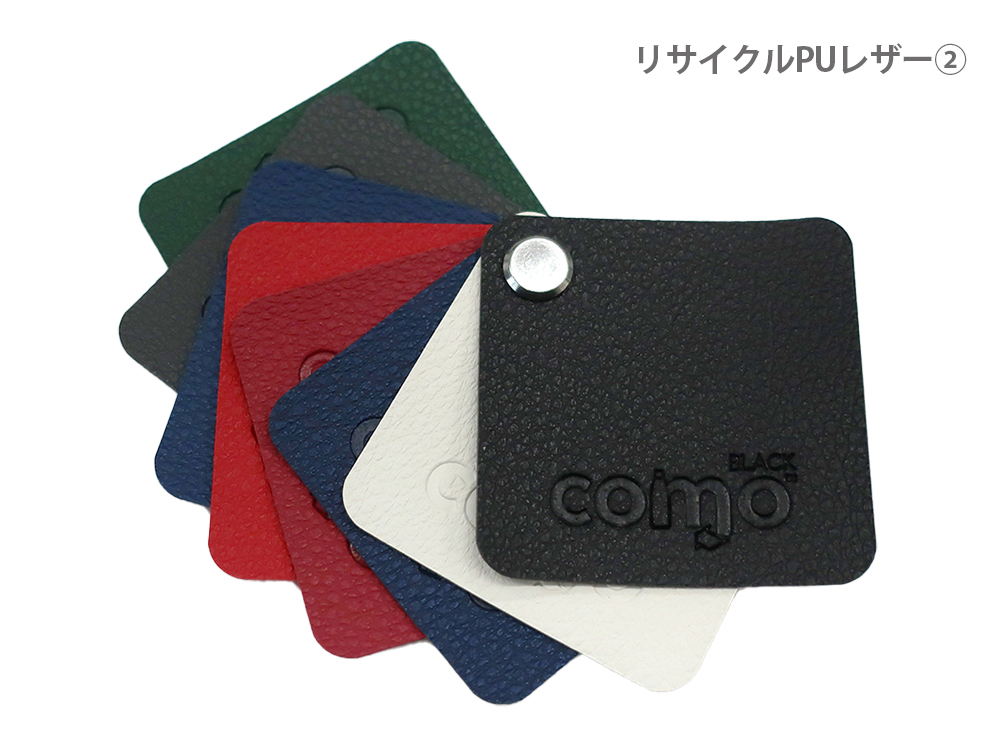 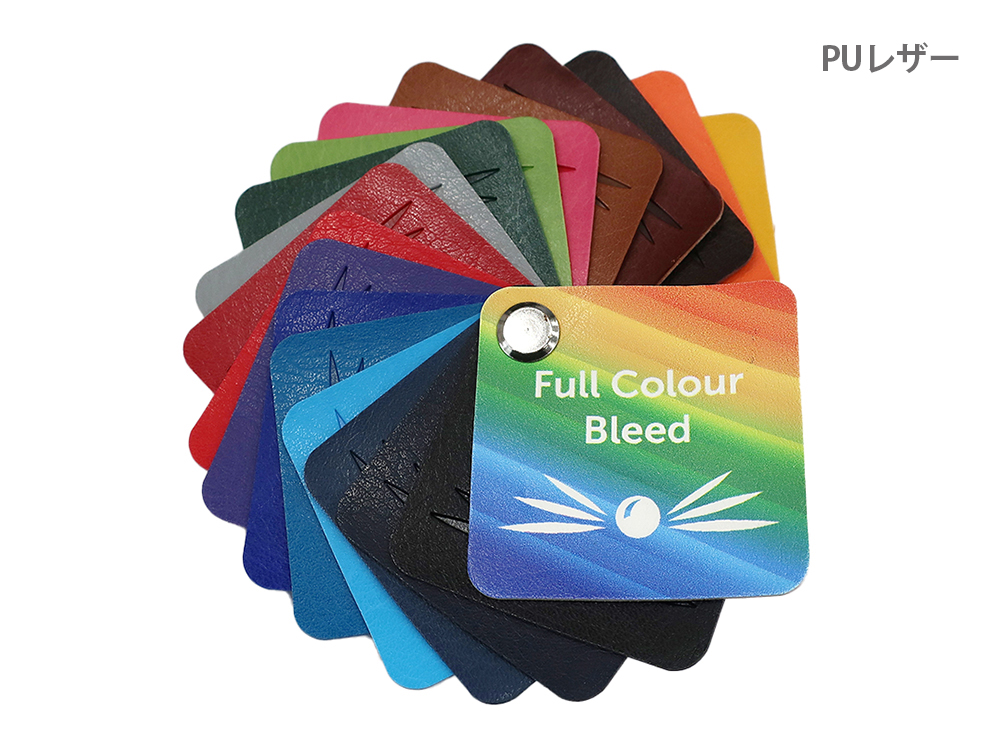 校了後約50日～